⌛ 10 min
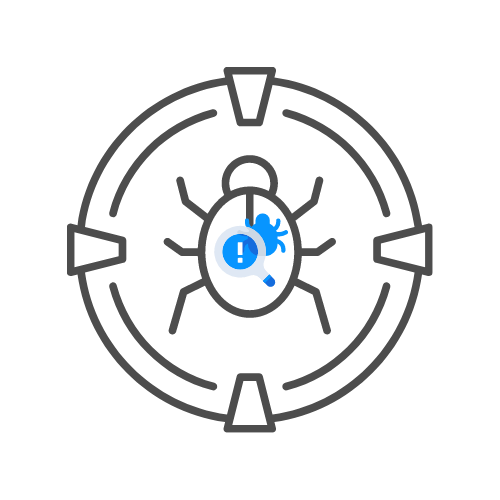 CAPTCHA LABS
Assignment
DAY  05
Captcha labs
SOLVE LABS WITH
🎯PORTSWIGGER BURP SUITE
🎯OWASP ZAP
🎯BROWSER
‹#›